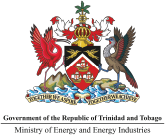 Ministry of Energy and Energy Industries Republic of Trinidad and Tobago
And the Gas Exporting Countries Forum
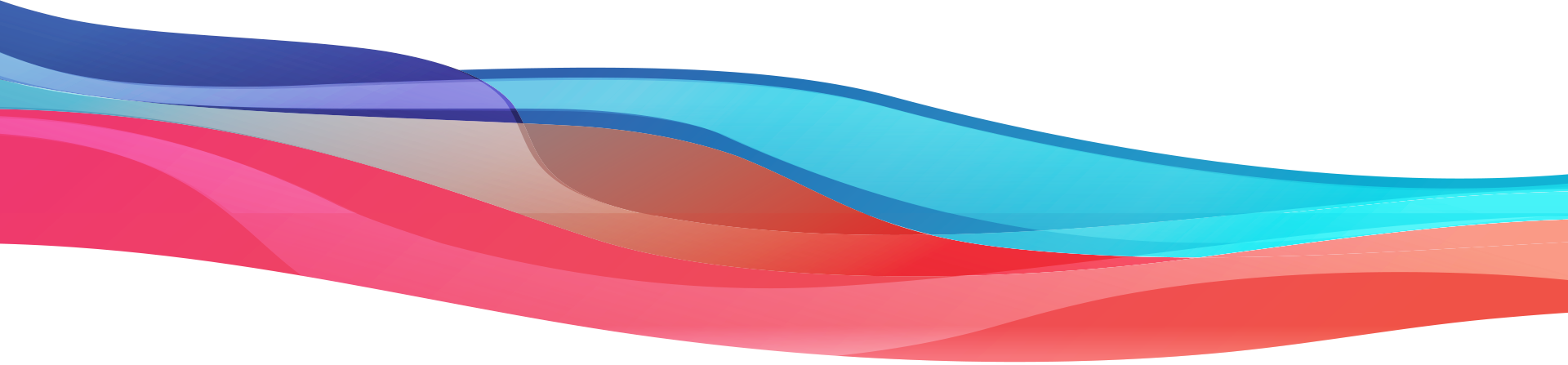 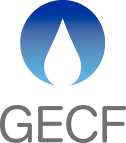 GAS SYMPOSIUM
1
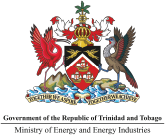 Trinidad and Tobago and Natural Gas
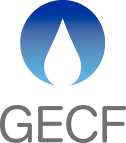 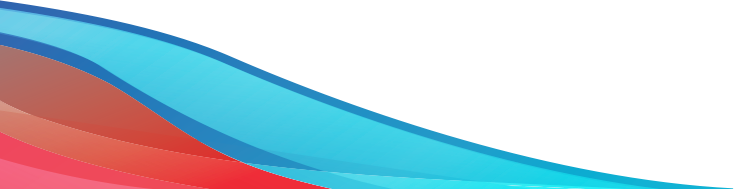 2
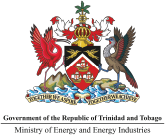 2017 Average Total Consumption:
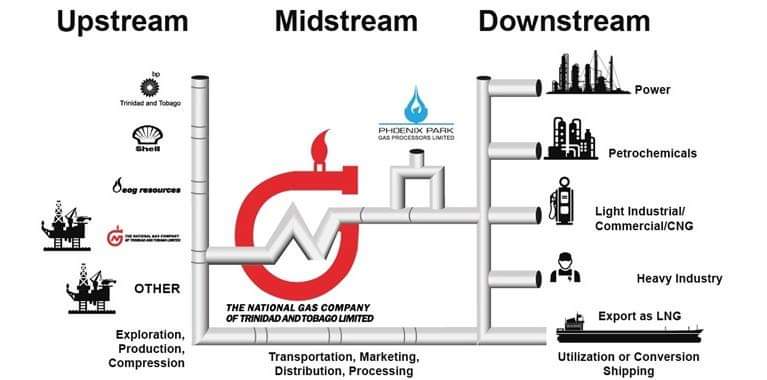 25 mmscfd
252 mmscfd
2017 Average Total Production:

3356 mmscfd
1047 mmscfd
8 mmscfd
117 mmscfd
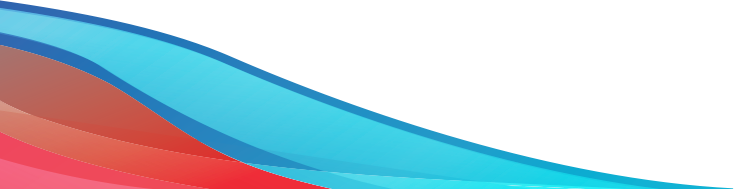 1728 mmscfd
3
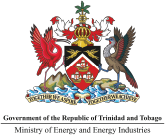 Evolution of the Market
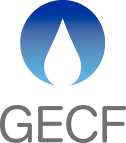 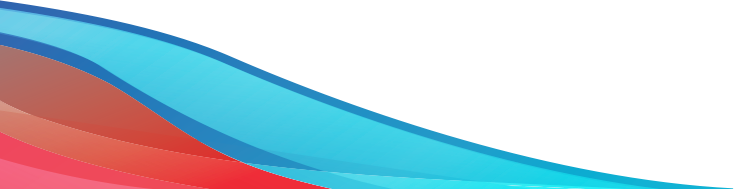 4
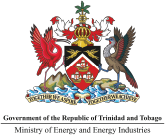 Table 1: Comparison of LNG markets then and now
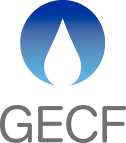 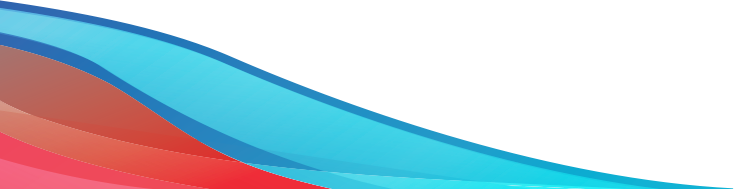 5
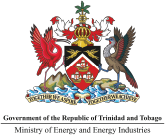 Challenges
Losses in Value
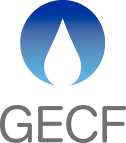 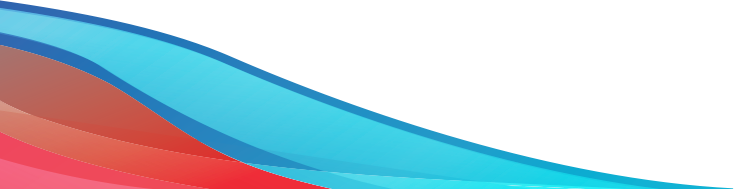 6
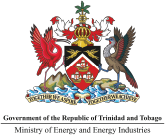 Value Loss A: 
Difference between the price realized from the market actually supplied and Poten’s estimate of the prevailing price in that market

Value Loss B:
Poten’s estimate of the incremental price that could have potentially been realized by selling FOB at an oil-linked price (11.5 – 12%)
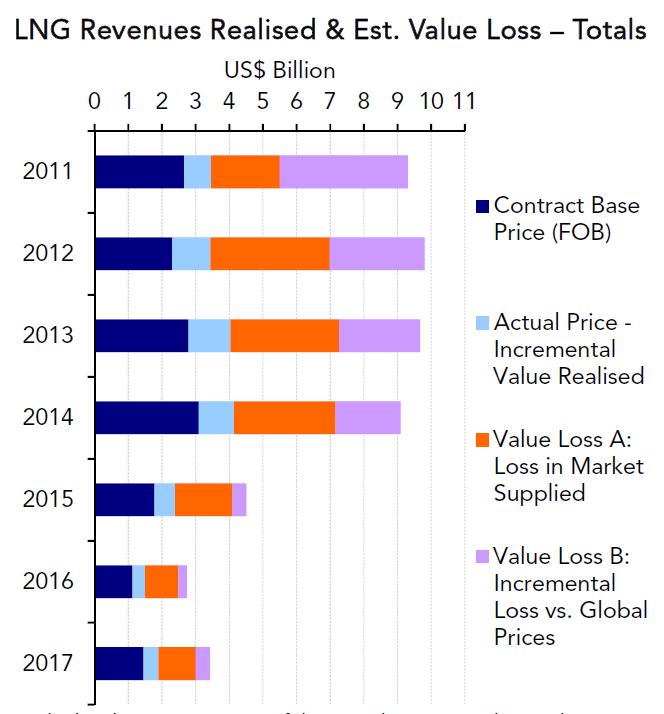 (Poten & Partners Spotlight on Energy presentation, March 2018)
7
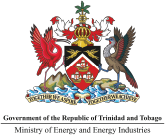 Looking Ahead
Dragon Gas Deal
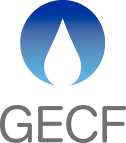 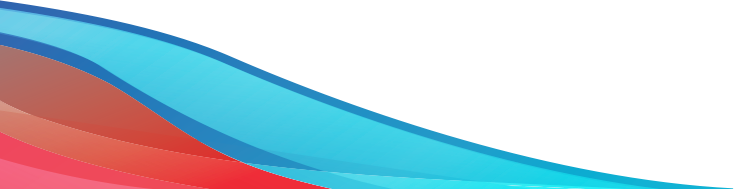 8
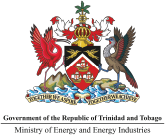 Dragon field gas reserves:                    2.4 tcf
Expected production:           150 mmscfd
Gas to be transported to Hibiscus platform via 17km pipeline
Estimated pipeline project cost:           US$1 billion
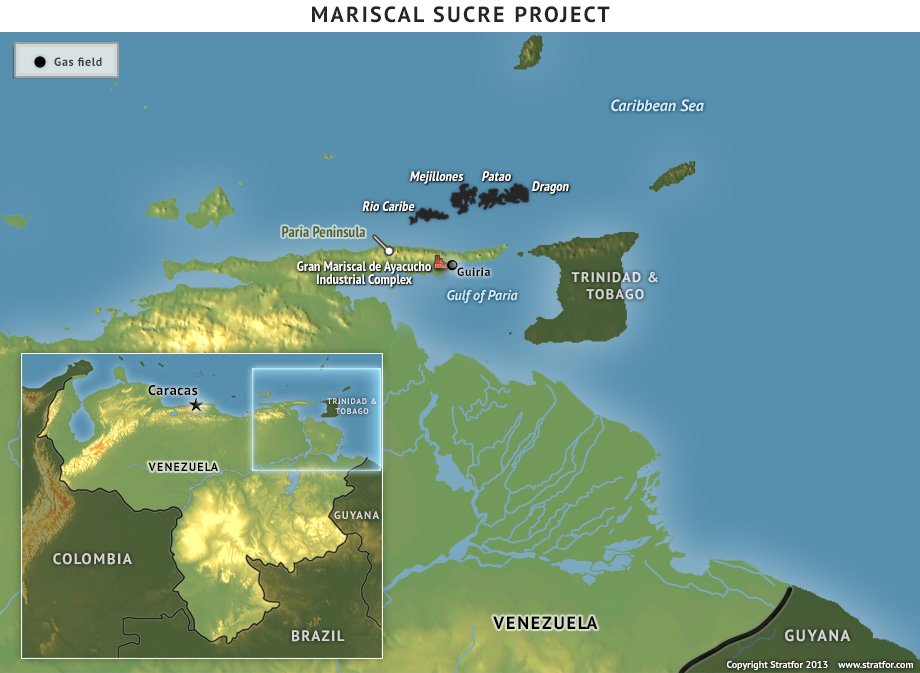 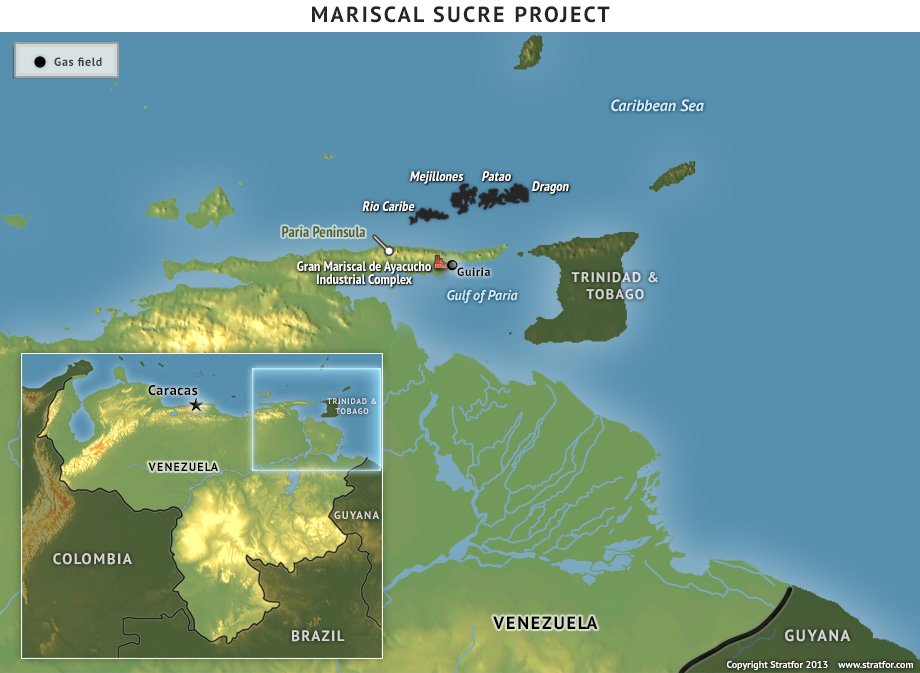 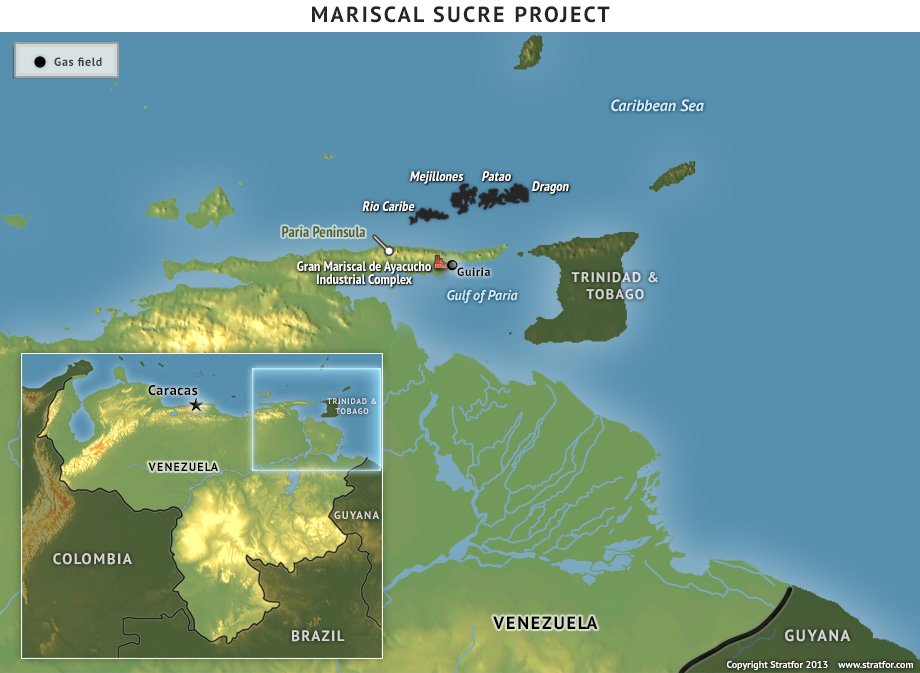 9
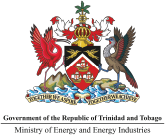 Looking ahead
Shallow Water Competitive Bid Round 2018
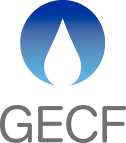 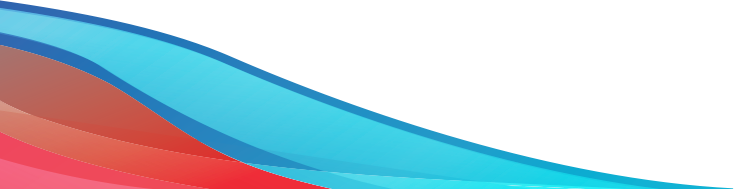 10
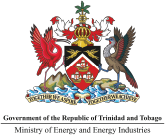 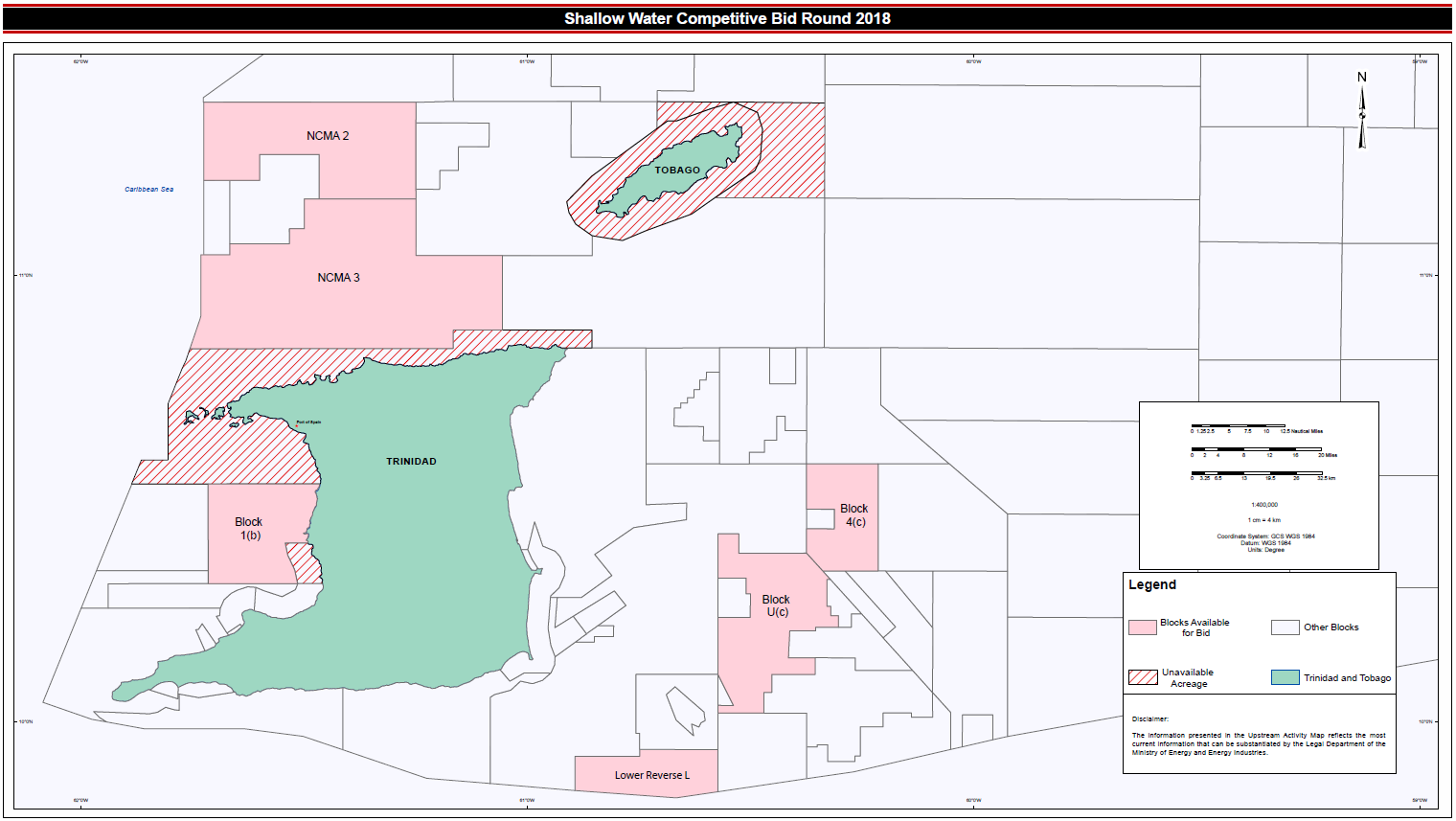 11
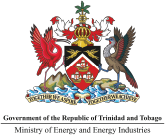 Planned Upstream Activities
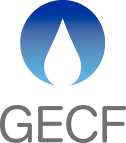 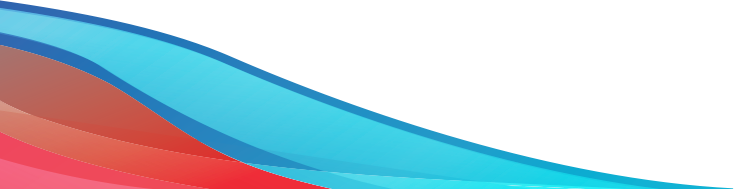 12
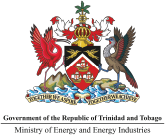 US$10 billion over the next 5 years

2018 Drilling:
bpTT – 5 development wells
Shell – 7 development wells
BHP – 3 exploration wells
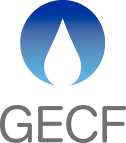 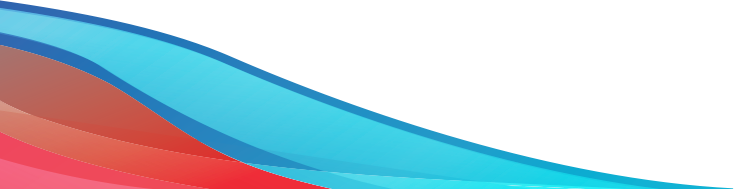 13
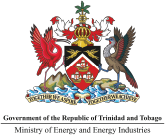 Natural Gas and Long-Term Energy Security
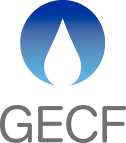 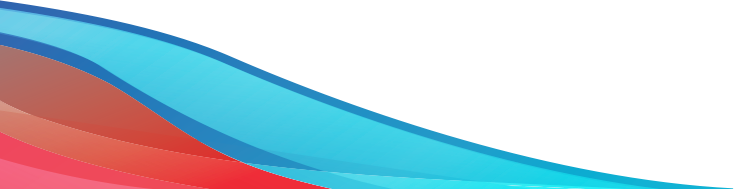 14
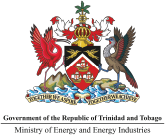 Abundant reserves
New technologies for processing and transportation
Growing markets

BUT

Challenges with cost competitiveness, security of supply and sustainability
Changing market conditions
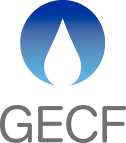 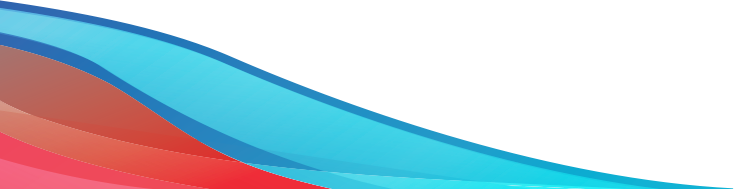 15
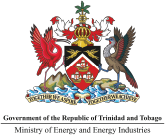 Thank you.
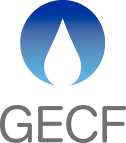 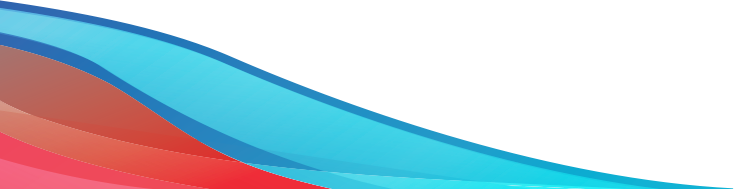 16